La spirometria indicazioni, controindicazioni e limiti
Spirometria: significato
La spirometria consente di:

Confermare il sospetto di patologia respiratoria
  Quantificarne la gravità funzionale
     Seguirne l’evoluzione nel tempo
     Valutare l’effetto della terapia
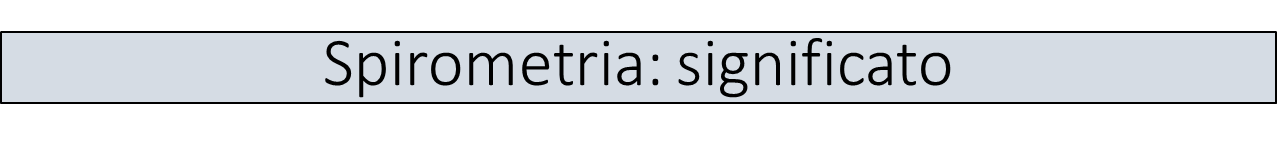 La spirometria è uno strumento utile per indagare su:

Soggetti sani (no screening) 
Soggetti con sintomi respiratori (si case finding)
Follow-up di pazienti con patologia respiratoria accertata
Valutazione del livello di prognosi e disabilità
Valutazione preoperatoria
Valutazione della risposta al trattamento
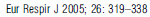 [Speaker Notes: Gli screening in soggetti sani si sono rivelati scarsamente utili in termini di rapporto costo/beneficio]
E’ utile fare la spirometria in soggetti asintomatici a rischio (fumatori-esposizione lavorativa, etc)?
Generalmente no
L’esame andrebbe prescritto /eseguito in soggetti sintomatici
… quindi i primi candidati alla esecuzione dell’indagine sono i seguenti soggetti:
con diagnosi di patologia respiratoria non supportata da esame spirometrico
Con sintomi respiratori e diagnosi non ancora definita (case finding/ medicina di iniziativa)
[Speaker Notes: Qui vengono specificate le tipologie di pazienti ai quali i MMG dovranno eseguire/prescrivere l’esame]
INDICAZIONI DELLA SPIROMETRIA
DIAGNOSI

Valutazione di sintomi (dispnea, wheezing, ortopnea, tosse, produzione di muco, dolore toracico)

Valutazione di segni (espirazione prolungata, sibili, riduzione dei suoni respiratori, iperinsufflazione, cianosi, deformità toraciche)

Valutazione di test di laboratorio anomali (ipossia, ipercapnia, policitemia, Rx torace anormale)
INDICAZIONI DELLA SPIROMETRIA
MONITORAGGIO

Valutazione degli interventi terapeutici (broncodilatatori, steroidi, etc.)

Valutazione dell’evoluzione del danno funzionale in malattie che producono alterazione della funzione respiratoria (cardiache, polmonari, neuromuscolari, reumatologiche).
INDICAZONI DELLA SPIROMETRIA
Valutazioni medico-legali (?)

Medicina dello sport, del lavoro, delle assicurazioni.
Cause legali 
(Ai fini della valutazione medico legale e per idoneità sportiva agonistica è consigliabile rivolgersi a centri specialistici)

Salute pubblica

Studi epidemiologici.
Derivazione dei valori spirometrici di riferimento
[Speaker Notes: Ai fini della valutazione medico legale e per idoneità sportiva agonistica è consigliabile rivolgersi a centri specialistici]
RISCHI  (molto limitati) LEGATI ALLA ESECUZIONE DELLA  SPIROMETRIA
NELLE MANOVRE FORZATE:

Nel torace si generano pressioni massimali che possono  impattare sugli organi toracici e addominali
Si verificano grandi variazioni di pressione arteriosa che  possono provocare stress sui tessuti (es. encefalo, arti)
Si verifica espansione massima e rapida della parete toracica e  dei polmoni che possono provocare stress alle parti interessate

IN GENERALE:
Esiste il rischio di trasmissione di malattie infettIVE (TB, epatite,  HIV, Covid,etc.) … prevenuto dalla utilizzazione dei filtri antibatterici
CONTROINDICAZIONILe controindicazioni alla spirometria sono veramente rare e si riferiscono a situazioni particolari. In generale il paziente che si sottopone all’esame  deve essere in condizioni di stabilità clinica
emoftoe di origine ignota (l’espirazione forzata potrebbe peggiorare la malattia sottostante)
Pneumotorace
Patologia infettiva/acuta polmonare in atto o molto recente
patologie cardiovascolari instabili (potrebbe esserci un aumento pressorio o peggiorare un’angina) o infarto miocardico o embolia polmonare recenti.
aneurismi toracici, addominali o cerebrali (pericolo di rottura per l’aumento di pressione toracica)
chirurgia oculare recente (cataratta, ecc.)
chirurgia toracica o addominale recente
paziente con storia di sincope in corso di espirazione forzata
[Speaker Notes: Le controindicazioni alla spirometria sono veramente rare e si riferiscono a situazioni particolare. Segnalare che il paziente deve essere in condizioni di stabilità clinica]
CONTROINDICAZIONI  CHIRURGICHE ALLA SPIROMETRIA
RECENTE INTERVENTO CHIRURGICO:
TORACICA (<60 gg)
ADDOMINALE (<60 gg)
OCULISTICA (180 gg)
ORL (<60 gg)
NEUROCHIRURGICA (<60 gg)
COMPLICAZIONIanche le complicazioni sono eventi eccezionali
Pneumotorace
Aumento di pressione intracranica
Sincope, lieve cefalea
Dolore toracico
Tosse parossistica
Infezioni nosocomiali
Desaturazione di ossigeno quando venga interrotta la ossigenoterapia
Broncospasmo (assicurare un intervallo tra le diverse prove)
[Speaker Notes: Verrà ricordato anche nelle modalità di esecuzione: le manovre di espirazione forzata possono nei pazienti con patologia ostruttiva determinare broncospasmo, quindi è indispensabile nei pazienti con asma e BPCO rispettare gli intervalli tra le singole manovre.]
SPIROMETRIA: POSSIBILI EFFETTI COLLATERALI
Anche questi molto rari
Tosse
Nausea - Conati di vomito
Sensazione di testa leggera, capogiri
Svenimento (da ridotto ritorno venoso o stimolazione  vagale)
[Speaker Notes: Anche questi molto rari]
LIMITAZIONI DELLA SPIROMETRIA - 1
le misurazioni ottenute con la spirometria sono limitate all’aspetto ventilatorio della respirazione; non si possono ottenere informazioni su altre funzioni: scambi gassosi
LIMITAZIONI DELLA SPIROMETRIA - 2
la normalità della spirometria non esclude la presenza di malattie polmonari anche gravi 
(es. malattie vascolari del polmone, fasi iniziali delle malattie interstiziali, etc)
LIMITAZIONI DELLA SPIROMETRIA - 3
la spirometria fornisce informazioni sull’entità delle alterazioni della funzione ventilatoria causate da malattie polmonari ed extrapolmonari ma non sull’eziologia delle alterazioni stesse  e quindi i suoi risultati debbono sempre essere interpretati in base ai dati clinici
la spirometria può consentire di fare referti compatibili con diagnosi, non diagnosi